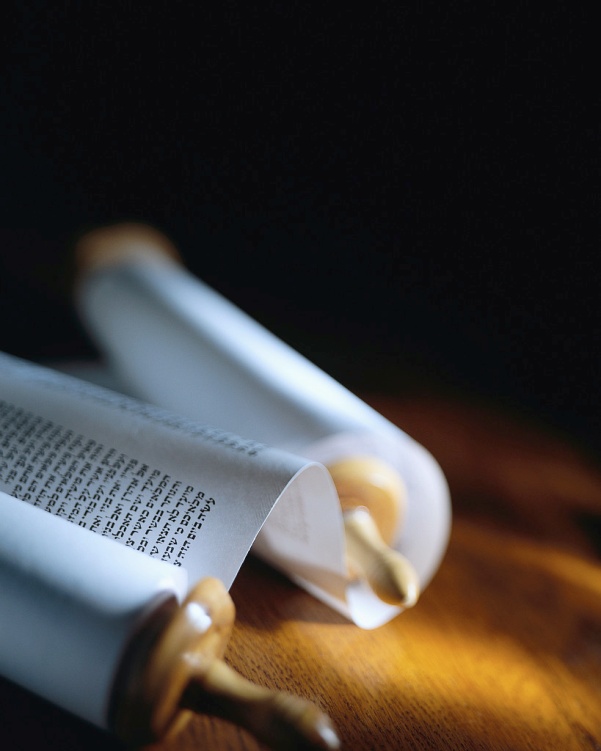 Next
[Speaker Notes: Let’s remember the mission of every true Christian :
1) You will be My witnesses. A1v8
2) The Seed is the Word. Lk8v11
3) Become Fishermen. Mk1v17
4) Salvation is of the Lord. Jo1v9
5) Make disciples. Mt28v19
But, can we know they are saved ?]
Signs of Salvation
On the same day, two of Jesus' followers were walking to a village called Emmaus, about seven miles from Jerusalem. Luke 24:13
Talk of Christ
 Listen to Christ
 Worship Christ
Were they truly saved ?
Next
[Speaker Notes: Jesus said, ‘By their fruit you will know them’ ≠ the fruit of HS !
Today we’ll see 3 signs of salva.
	I’ll be using the ISV literal transl
	Let’s read Lk24v13-24. [Read]
They were ‘followers’. [Read]
[Read] Let’s remember that signs ≠ the Way to salvation !]
They were talking about Jesus.
They were talking with each other about all these things that had taken place. Luke 24:14
Talk of Christ
 Listen to Christ
 Worship Christ
True believers talk about Him.
Next
[Speaker Notes: Let’s re-read Lk24v14.  [Read]
What you talk about tells a lot about who you are.
	Jesus said in Mt15v18, “Things that come out of the mouth come from the heart.”
That’s already a good sign of true salvation.]
It was no idle talk.
While they were discussing and analyzing what had happened, Jesus himself approached and began to walk with them, Luke 24:15
Talk of Christ
 Listen to Christ
 Worship Christ
They were seeking answers.
Next
[Speaker Notes: Let’s re-read Lk24v15.  [Read]
They discussed AND analyzed.
	It was when they began to ask each other questions that Christ appeared and joined them.
A very good sign of salvation is a desire to know God’s ways.
	God always shows up for this !]
They confessed Christ publicly.
He asked them, "What things ? "They answered him, "The events involving Jesus of Nazareth, who was a prophet, mighty in what He said and did before God and all the people.     Luke 24:19
Talk of Christ
 Listen to Christ
 Worship Christ
It could cost them a lot.
Next
[Speaker Notes: Let’s re-read Lk24v19.  [Read]
No longer were they talking in private, but publicly about Jesus.
	A good sign of true salvation is telling others who Christ is.
Just 3 days earlier, the crowds cried, “Crucify Him !”
	They were talking to a stranger]
They were open to listening.
But we kept hoping that he would be the one to redeem Israel.  What is more, this is now the third day since these things occurred. Luke 24:21
Talk of Christ
 Listen to Christ
 Worship Christ
Another sign of true salvation
Next
[Speaker Notes: Let’s re-read Lk24v21.  [Read]
Their answer to Jesus was an open invitation for Him to talk.
	They stopped talking to listen.
	When we talk, we can’t listen !
A ‘know-it-all’ is not a good sign on true salvation.
	Being teachable is a good sign.]
They listened for at least an hour.
Then, beginning with Moses and all the Prophets, he explained to them all the passages of Scripture about himself. Luke 24:27
Talk of Christ
 Listen to Christ
 Worship Christ
They didn’t see the time pass.
Next
[Speaker Notes: Let’s read Lk24v27.  [Read]
It takes a long time to quote and explain so much Scripture !
	Emmaus is about 8 miles, so even if Christ met them half way, it was a long walk.
There is no mention that they interrupted nor how fast they wlk]
They didn’t want to stop listening.
They strongly urged him, "Stay with us, because it is almost evening and the daylight is nearly gone." So he went in to stay with them. Luke 24:29
Talk of Christ
 Listen to Christ
 Worship Christ
The ‘after meeting’ was even better !
Next
[Speaker Notes: Let’s read Lk24v29.  [Read]
They weren’t tired of hearing about Christ, much less listening to Him talk.
	It had been a long weekend, but they didn’t rush off to work.
Desire to listen to God’s Word is a really good sign of salvation !]
They recognized Him at the Table.
While he was at the table with them, He took the bread, blessed it, broke it in pieces, and gave it to them.  Then their eyes were opened, and they knew who he was.  And he vanished from them. Luke 24:30-31
Talk of Christ
 Listen to Christ
 Worship Christ
True salvation leads to worship.
Next
[Speaker Notes: Let’s read Lk24v30-31.  [Read]
A truly saved person will not want to miss the Lord’s Table.
	Listening to the Word led true Worship in the Way He wants !
Their eyes were opened to see Christ as the sacrificial Lamb.
	Now they understood Calvary.]
They immediately met with true believers
They got up right away, went back to Jerusalem, and found the eleven disciples and their companions all together. Luke 24:33
Talk of Christ
 Listen to Christ
 Worship Christ
“Do this in memory of Me.”
Next
[Speaker Notes: Let’s read Lk24v33.  [Read]
Truly saved people want to join others like themselves to worship.
	It took effort, but they ‘found’ the 11 disciples already gathered.
	Notice how there were already more than just the 11 apostles !
This is JC’s orders for us.]
Worship became their priority.
They worshiped him and returned to Jerusalem filled with great joy. Luke 24:52
Talk of Christ
 Listen to Christ
 Worship Christ
It is more blessed to give than…
Next
[Speaker Notes: Let’s read Lk24v52 [Read]
Every time Christians meet with the Lord in their midst, it’s a time to worship Him. [Read Ac20v7]
	The Christian assembly that worships well witnesses well !
They didn’t meet to hear music nor a great speaker.[Rd Ac20v35]]
Review, React, Return
Talk of Christ
 Listen to Christ
 Worship Christ
Then they asked each other, "Our hearts kept burning within us as He was talking to us on the road and explaining the Scriptures to us, didn't they ?" Luke 24:32
www.Pass4missions.com/library
[Speaker Notes: Let’s review what we have seen
	Let’s react to what we have learned and not “be hearers” only, but “doers of the Word”.
	Let’s return for a checkup each day this week, to let God work.
Let’s look for signs of salvation.
True Salvation is a miracle. [R]]